OHDSI estimation-methods papers in progress
Martijn Schuemie, PhD
Janssen Research and Development
Previous Eastern Hemisphere meeting
Erica Voss: Using Established Knowledge in Population-Level Estimation In a Systematic Way
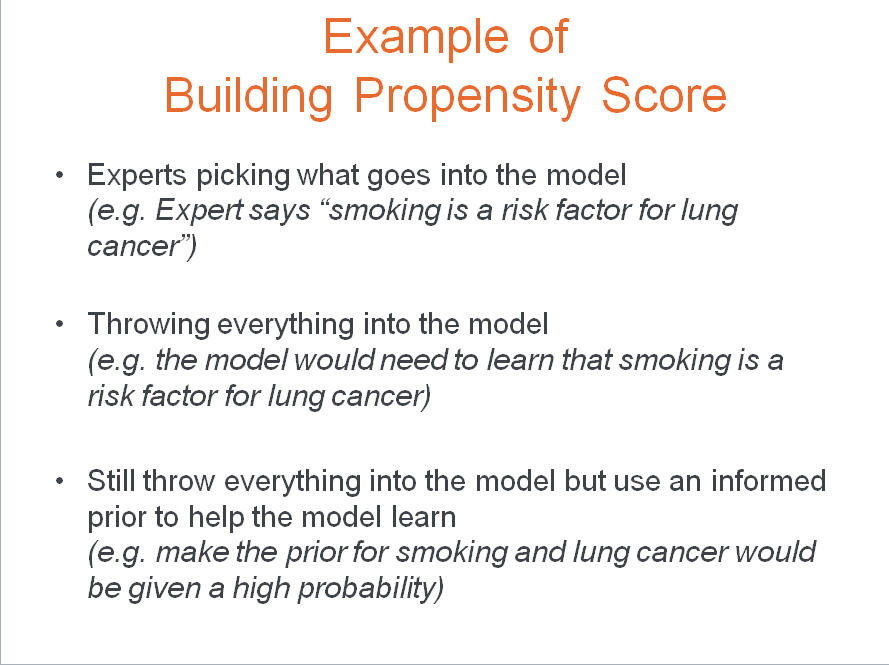 2
Population-level estimation workgroup
Meeting goals:

Awareness: what is everyone doing now?

Strategy: what needs doing next?

Marching orders: who’s going to do it? Who will help? Are grants needed?
3
Confidence interval calibration
Martijn Schuemie, PhD
Janssen Research and Development
Disclaimer
These are preliminary results
5
A tale of two studies
Study 1: Mini-Sentinel estimated incidence of GI bleeding in dabigatran vs warfarin
Crude comparison
IRR = 1.6 / 3.5 = 0.46
NEJM publication
FDA subsequently communicated dabigatran is safe
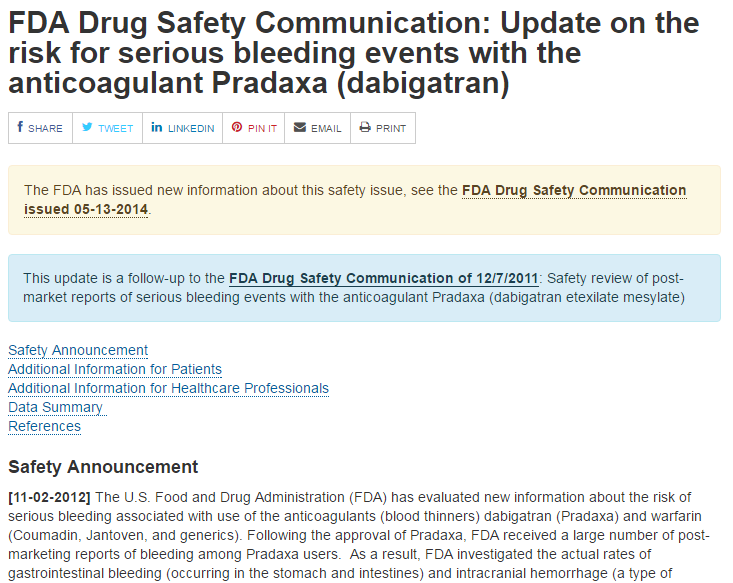 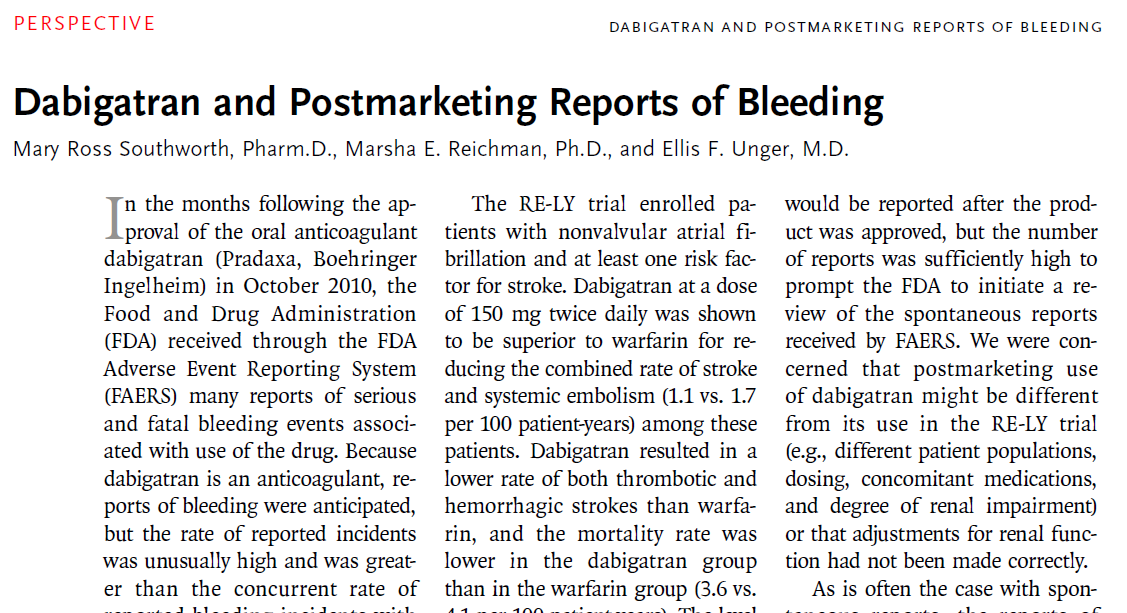 6
A tale of two studies
Study 2: Graham et al. also estimated incidence of GI bleeding in dabigatran vs warfarin
Propensity-score adjustment
Restricted to elderly population
HR = 1.28 (1.14–1.44)
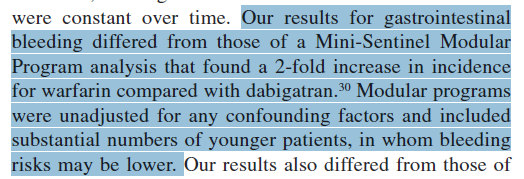 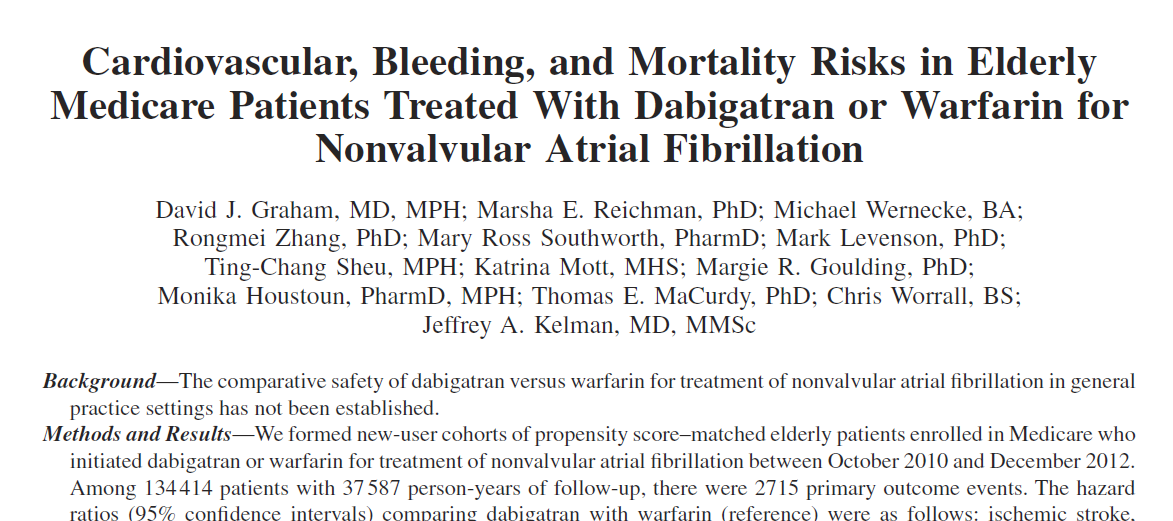 7
Opposite effects
Southworth: IRR = 0.46
Graham: HR = 1.28 (1.14–1.44)
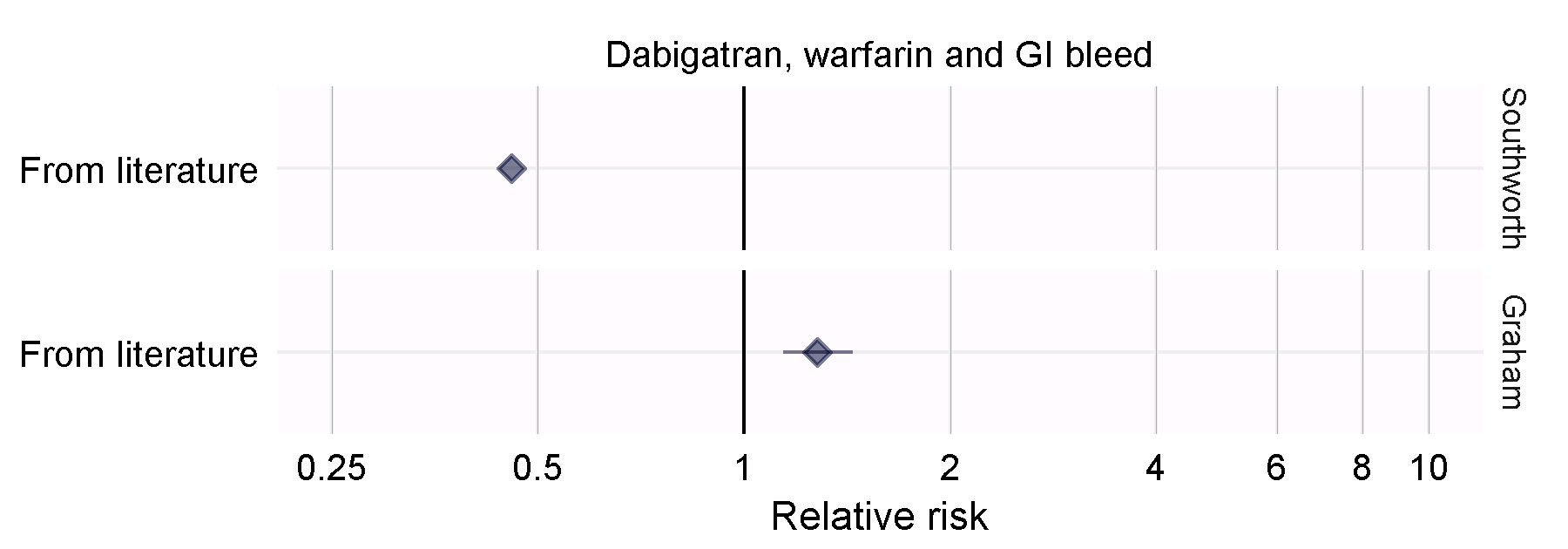 8
Opposite effects
Southworth: IRR = 0.46
Graham: HR = 1.28 (1.14–1.44)

One explanation: different bias in the different studies

Can we quantify the bias?
Can we calibrate for the bias?
Does calibration make the results comparable?
9
Step 1: Replicate studies
Faithful replication of all study details except database choice
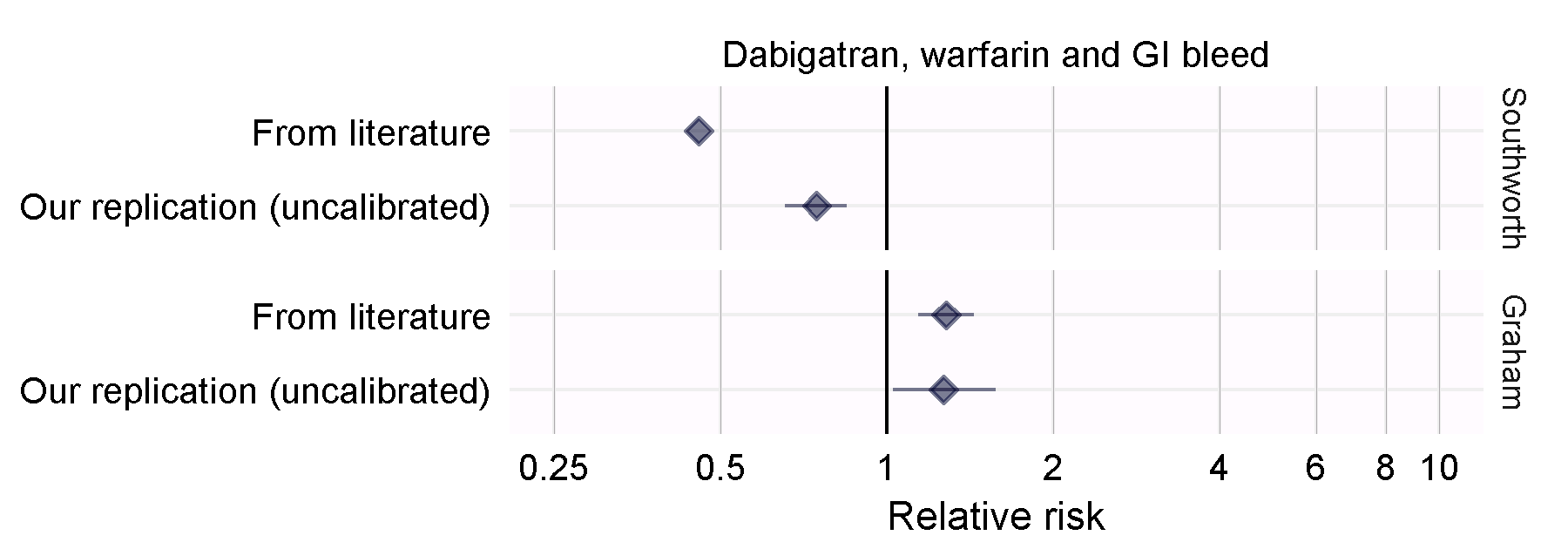 10
Step 2: Negative controls
11
Negative control distribution
Southworth replication
12
Negative control distribution
Graham replication
13
Trouble with positive controls
Often very few positive examples for a particular comparison
Exact effect size never known with certainty (and depends on population)
Doctors also know they’re positive, and will change behavior accordingly
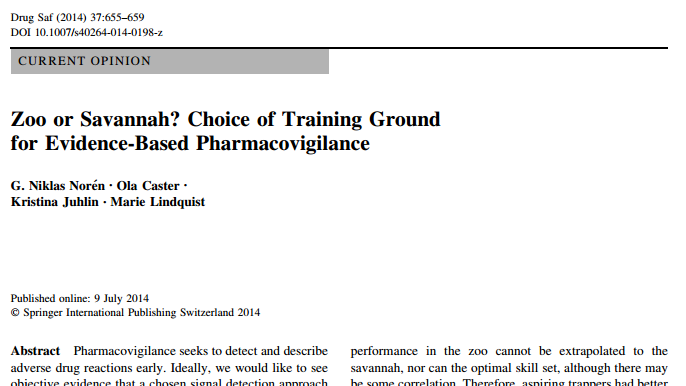 14
Creating positive controls
Start with negative controls: RR = 1

Add simulated outcomes during exposure until desired RR is achieved

Injected outcomes should behave like ‘real’ outcomes: preserve confounding structure by injecting outcomes for people at high risk
15
Creating positive controls
Dabigatran
Patient 1
Warfarin
Patient 2
Dabigatran
Patient 3
Warfarin
Patient 4
Dabigatran
Patient 5
Warfarin
Patient 6
New RR = 2 (but with same confounding)
Ingrowing nail
Injected ingrowing nail
Predictive model of outcome indicates this is a high-risk patient
16
Estimating effects for positive controls
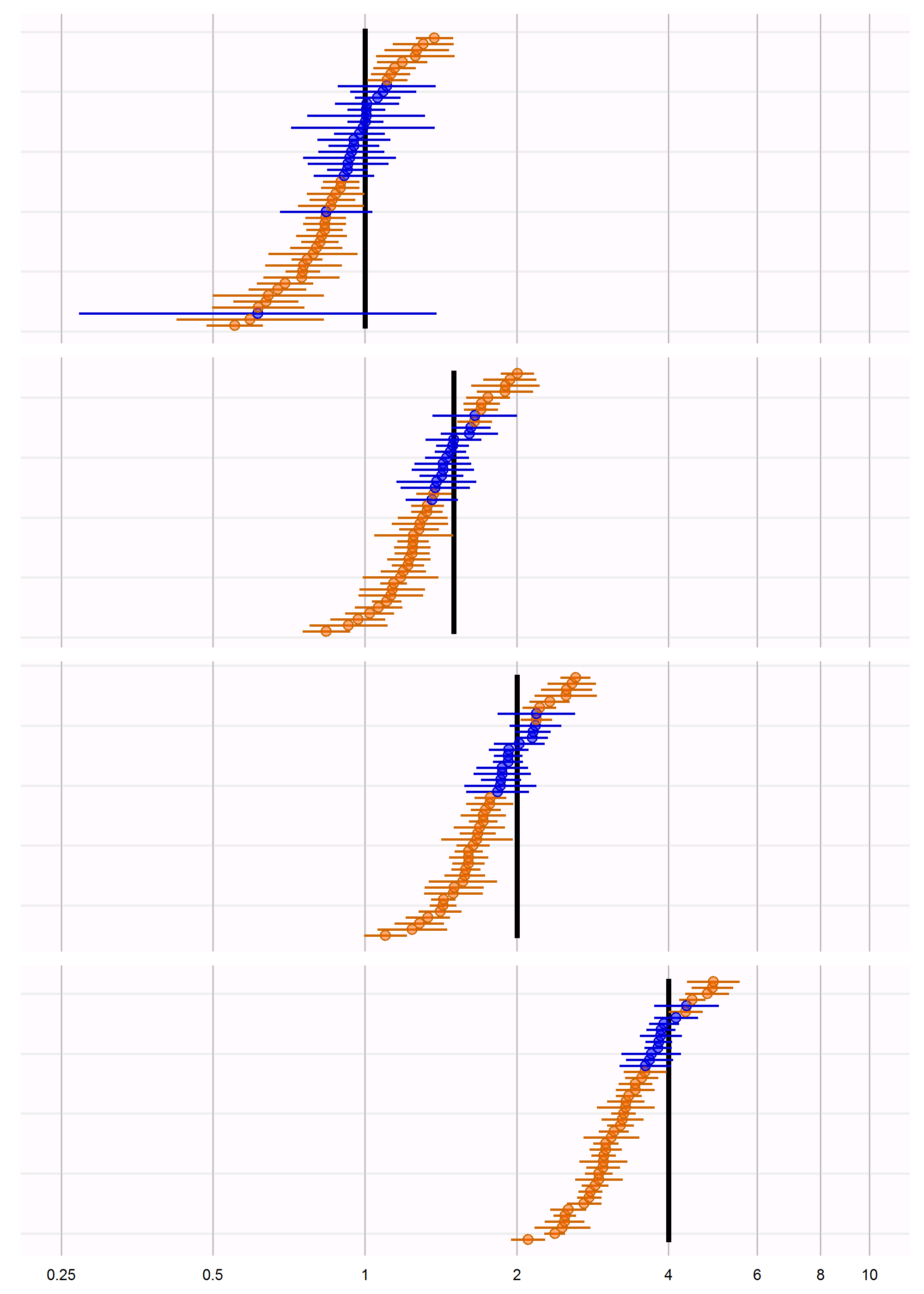 Black line indicates true hazard ratio
Southworth replication
17
Estimating effects for positive controls
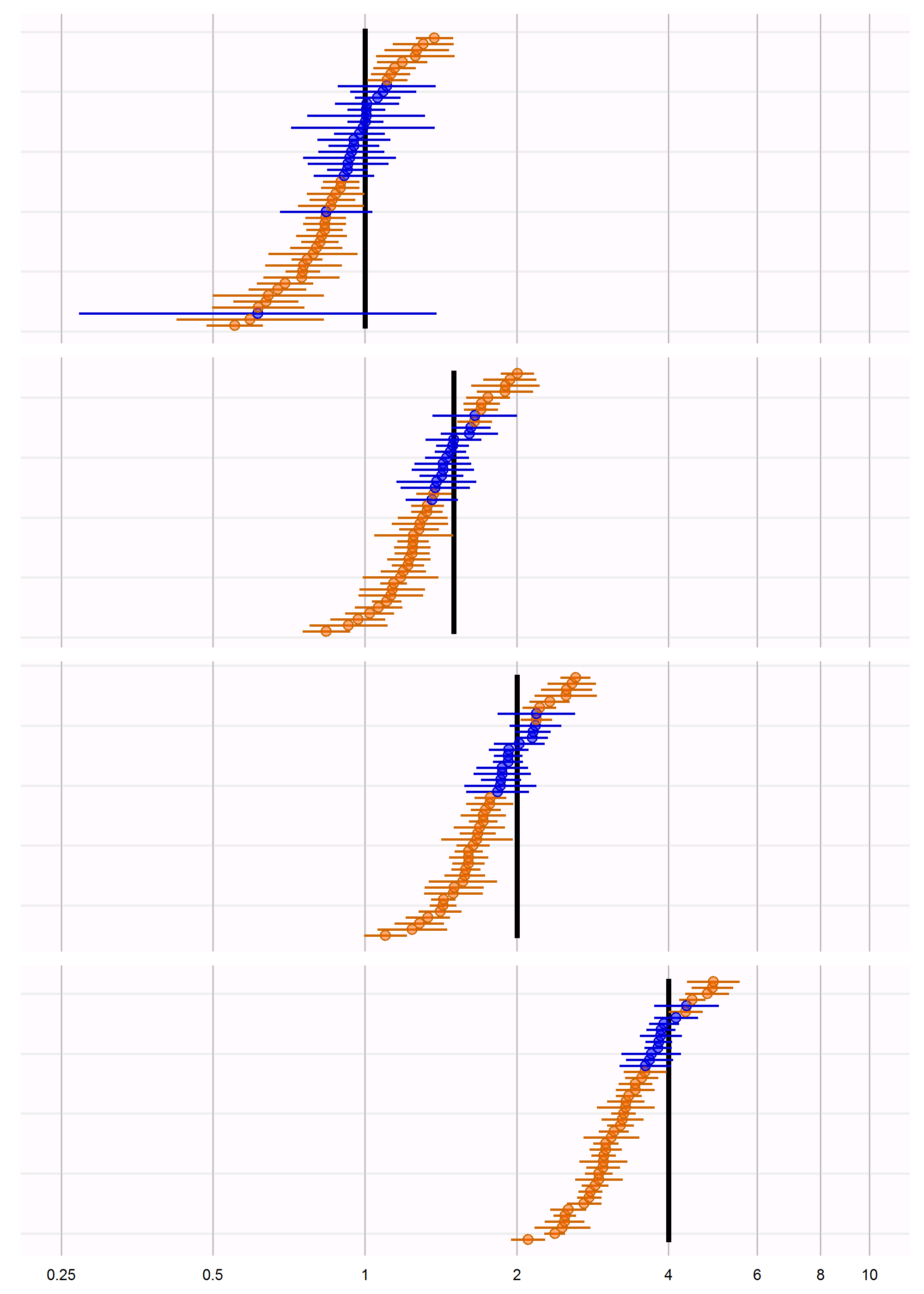 Ingrowing nail
True RR = 1  
Estimated RR = 0.88 (0.77 – 1.00)
Southworth replication
18
Estimating effects for positive controls
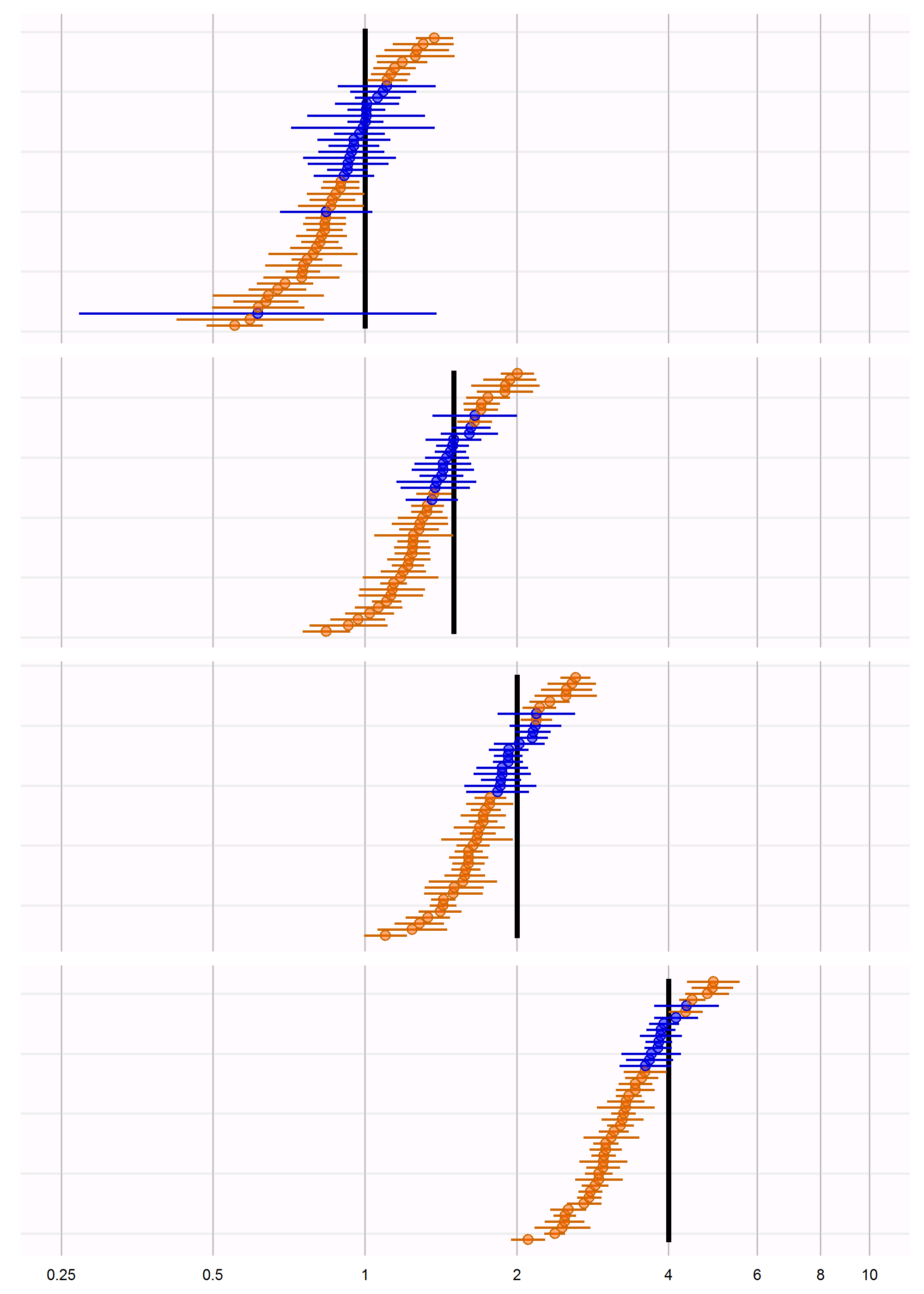 Ingrowing nail+
True RR = 1.5
Estimated RR = 1.30 (1.16 – 1.46)
Southworth replication
19
Estimating effects for positive controls
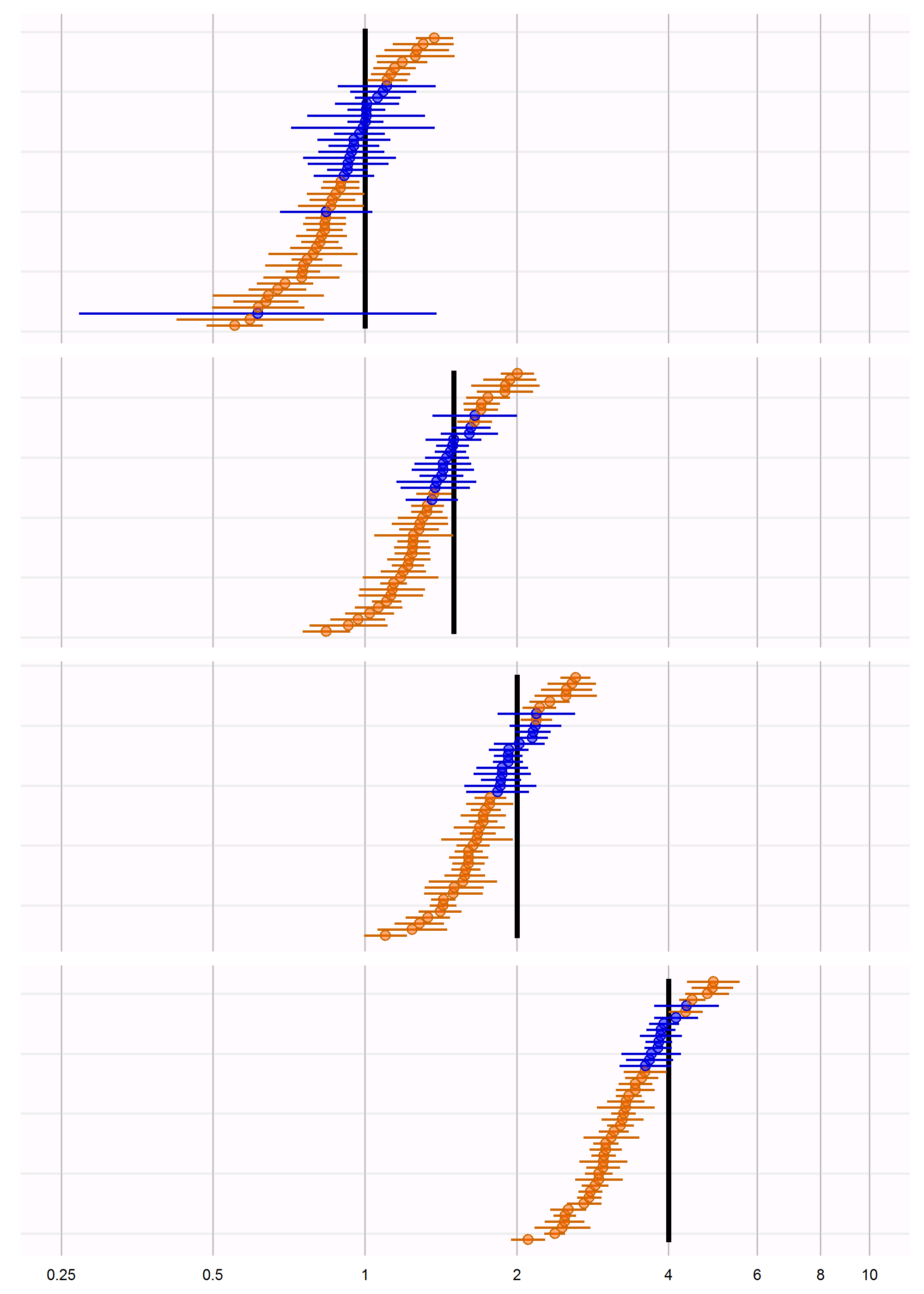 Analysis suggests bias remains constant with effect size
Southworth replication
20
Evaluating coverage of the CI
Coverage
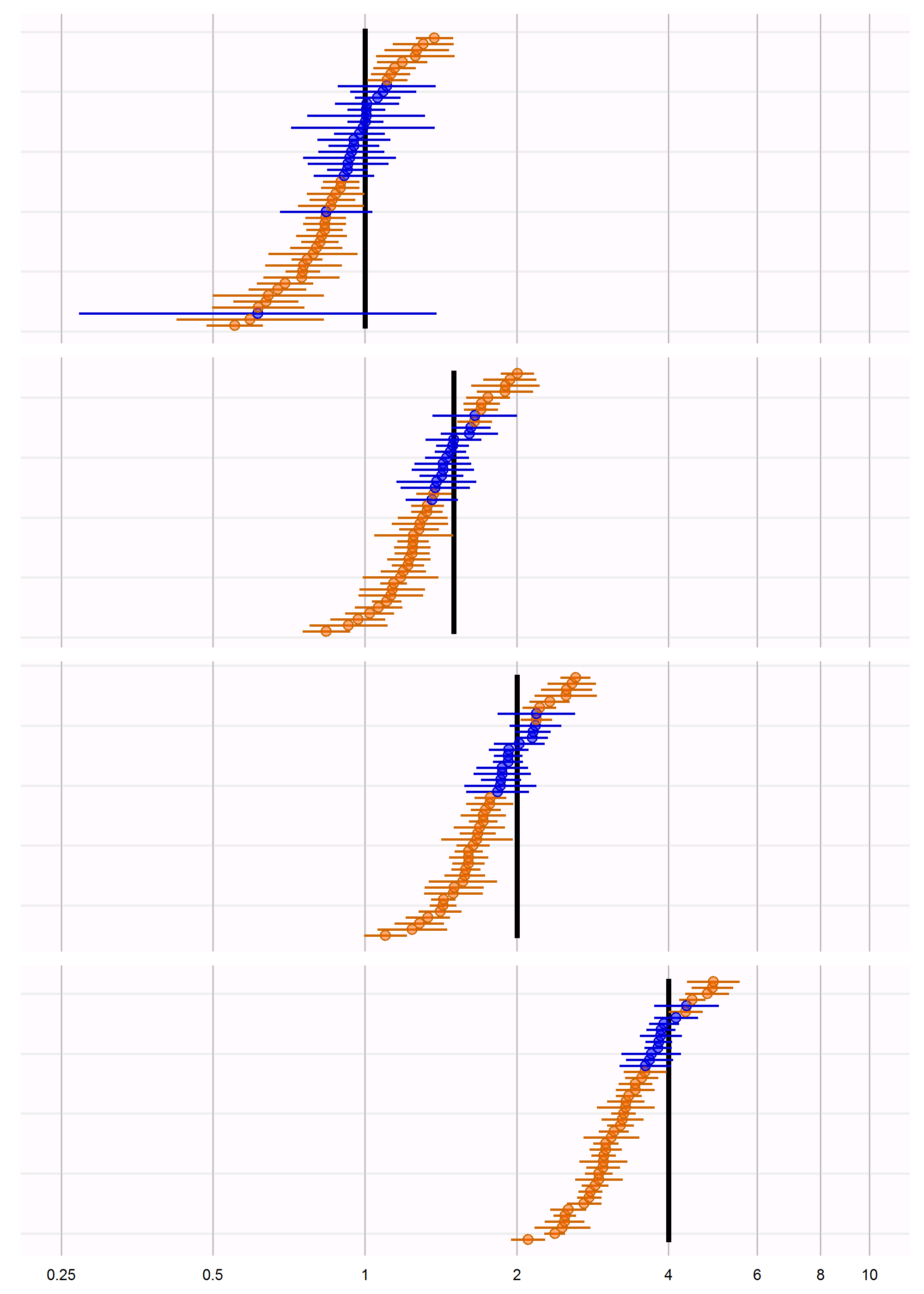 37%
Coverage of 37% means the true effect size is outside of the 95% confidence interval 63% of the time 
(when the true RR = 1)
30%
Coverage decreases with true effect size
30%
Missing the true effect size 70% of the time when the true RR = 2!
23%
Southworth replication
21
Confidence interval calibration
µ
µ
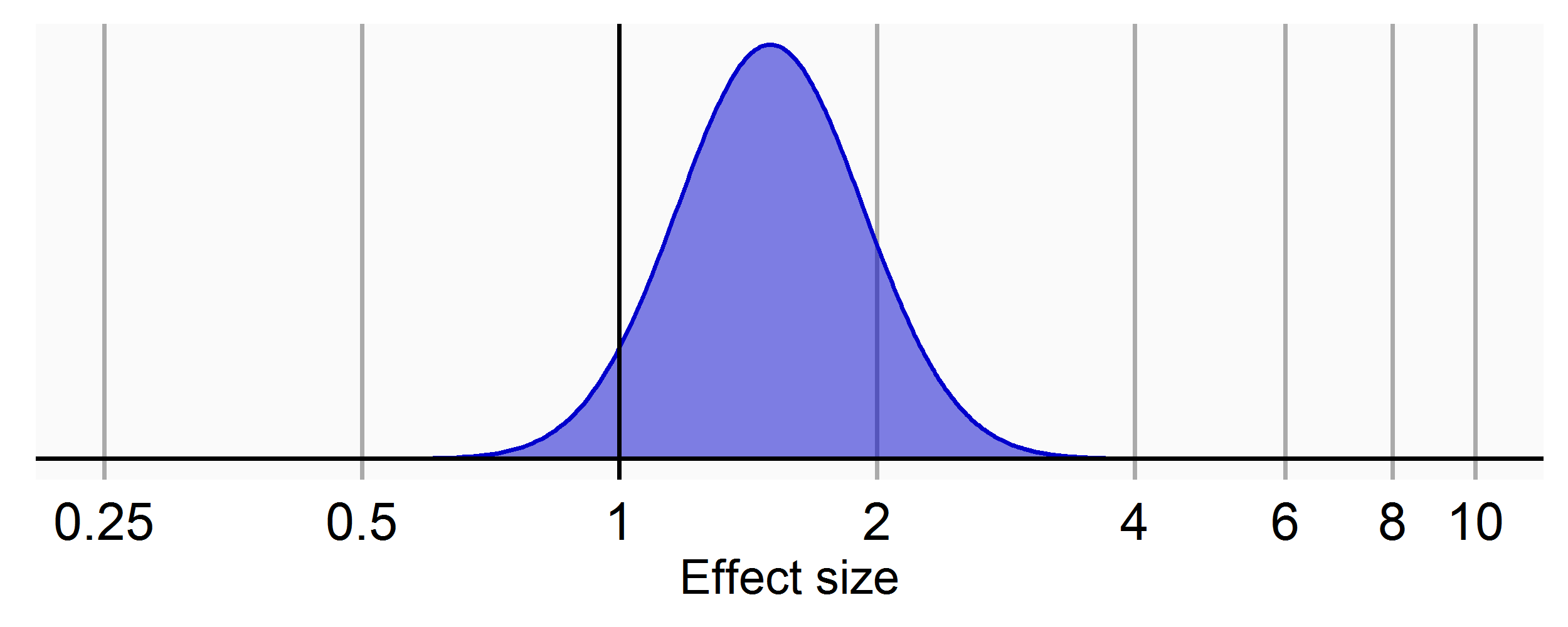 Estimated systematic error distribution
σ
σ
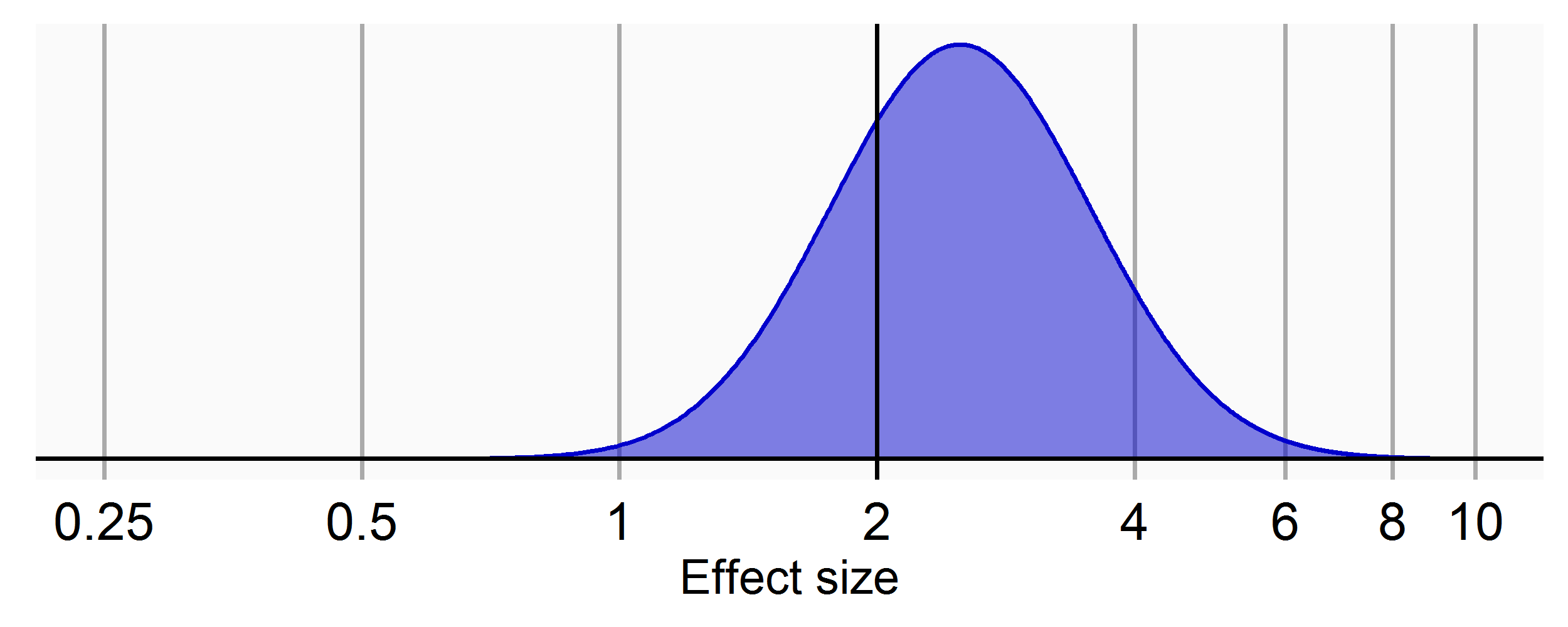 22
Calibrating a confidence interval
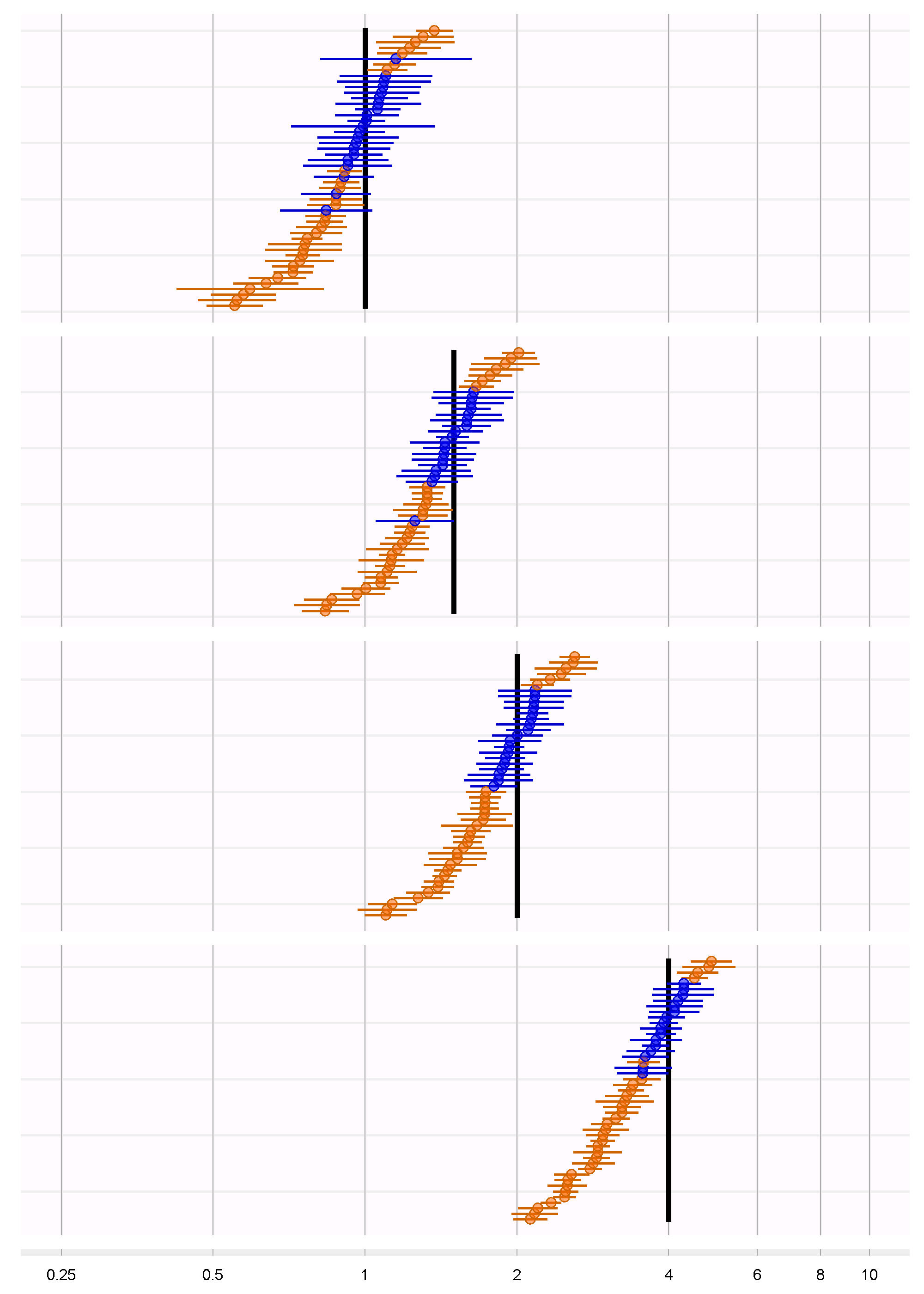 CI
Calibration
Uncalibrated
Calibrated
0.75 (0.66 – 0.85)
0.81 (0.53 – 1.23)
Confidence intervals were too narrow, so made wider to get to nominal coverage
23
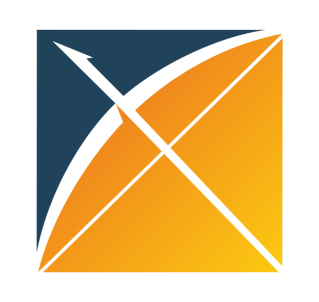 Confidence interval calibration
Uncalibrated
Calibrated
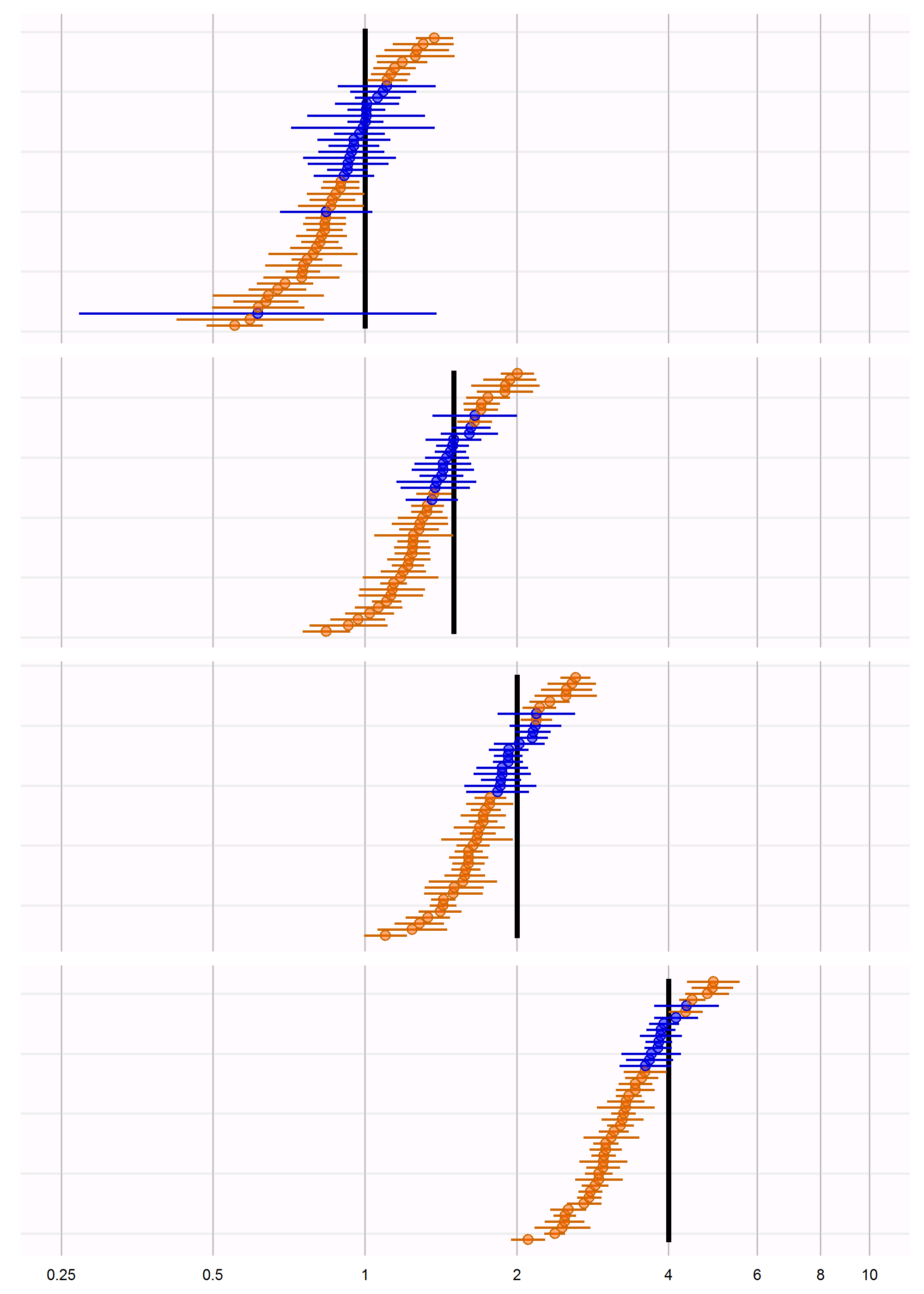 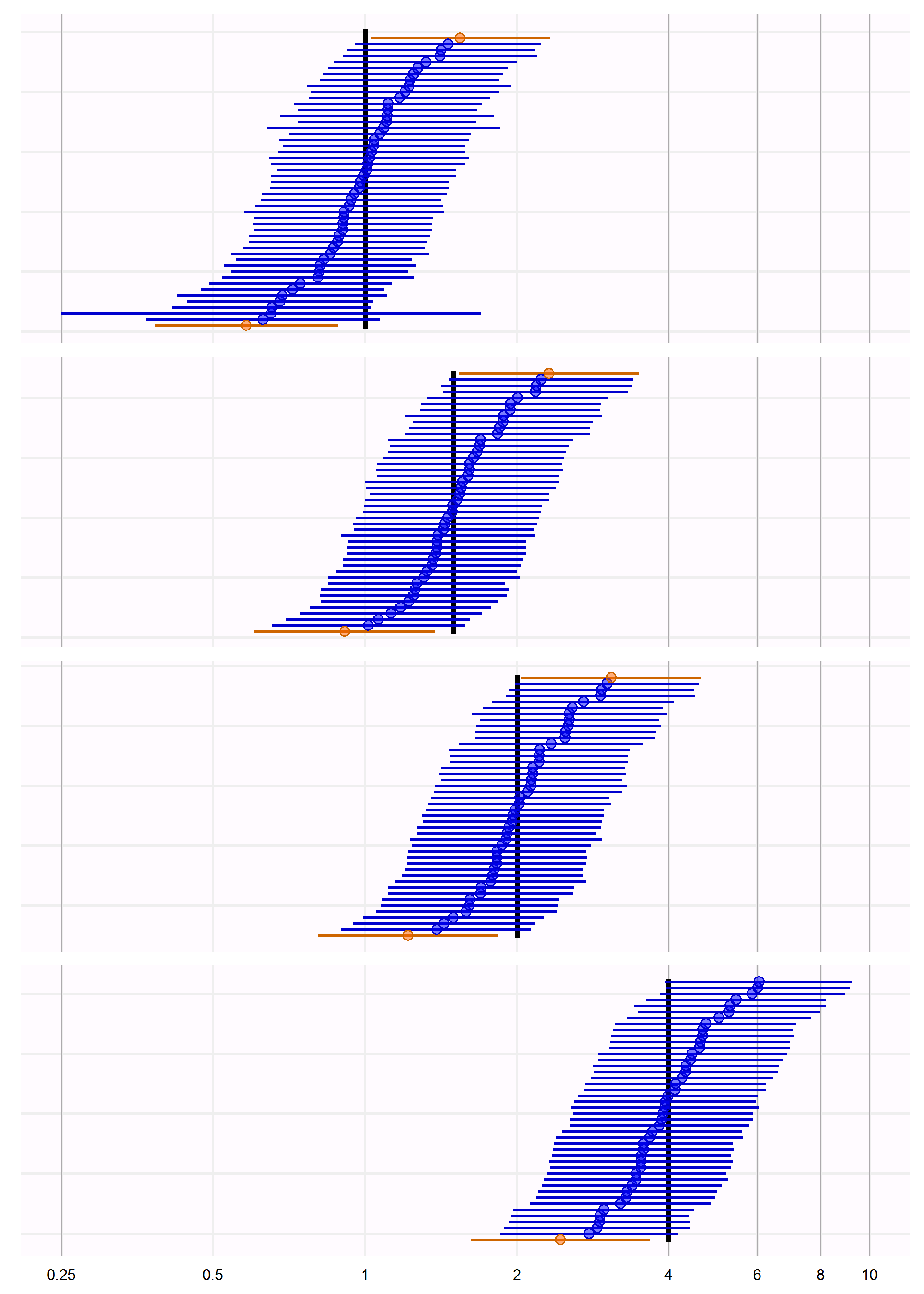 24
Confidence interval calibration
Calibrated
Coverage
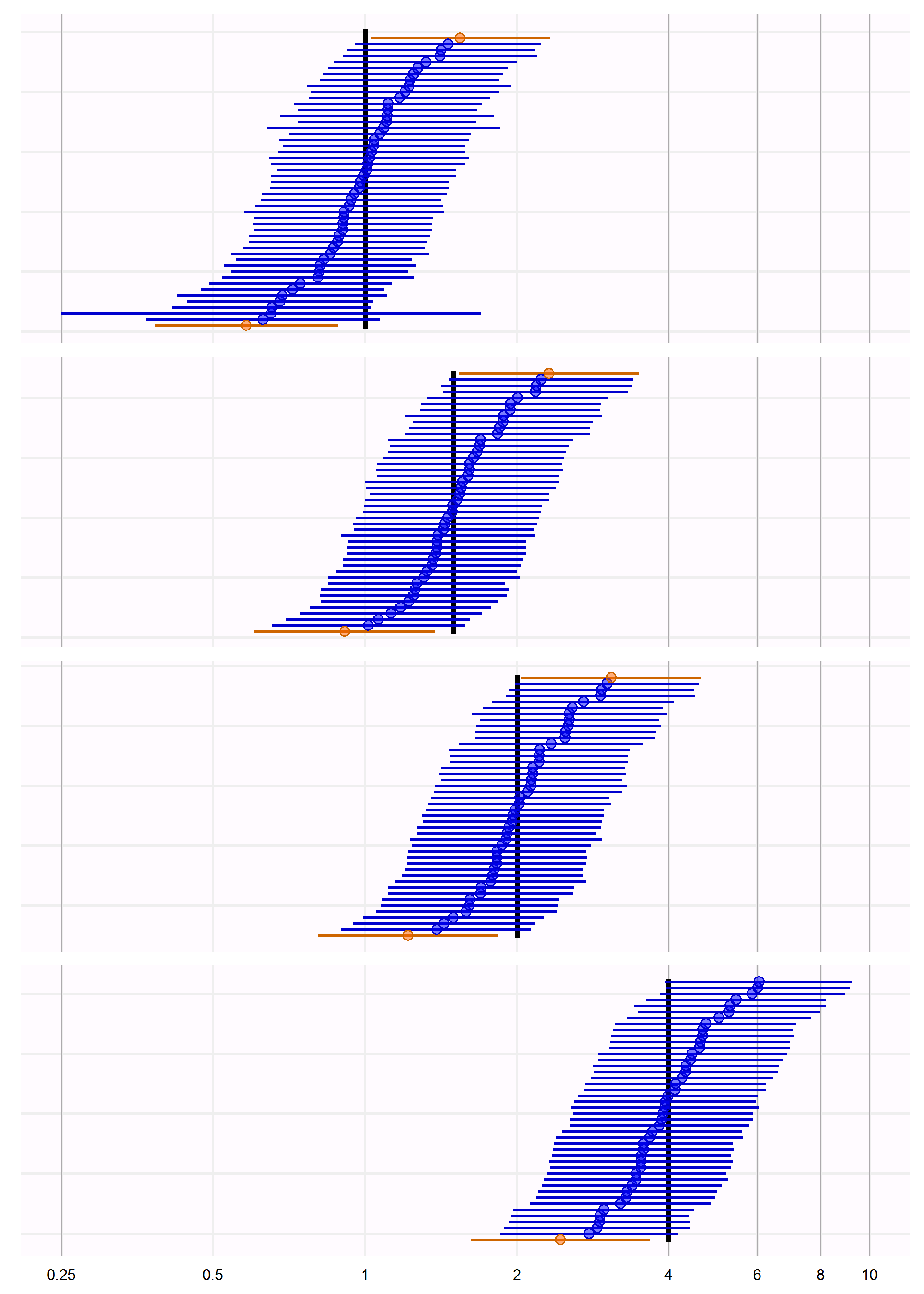 96%
95%
95%
98%
Internal validity: Southworth
26
Internal validity: Graham
27
External validity
We could explain some but not all of the difference with study bias
Had Mini-Sentinel used CI calibration they could have come to a different conclusion
28
Additional example
Tata et al. studied relationship between SSRIs and upper GI bleeding 
Case-control: OR = 2.38 (2.08–2.72)
SCCS: IRR = 1.71 (1.48–1.98)
Reproduce in CPRD (need ISAC approval)
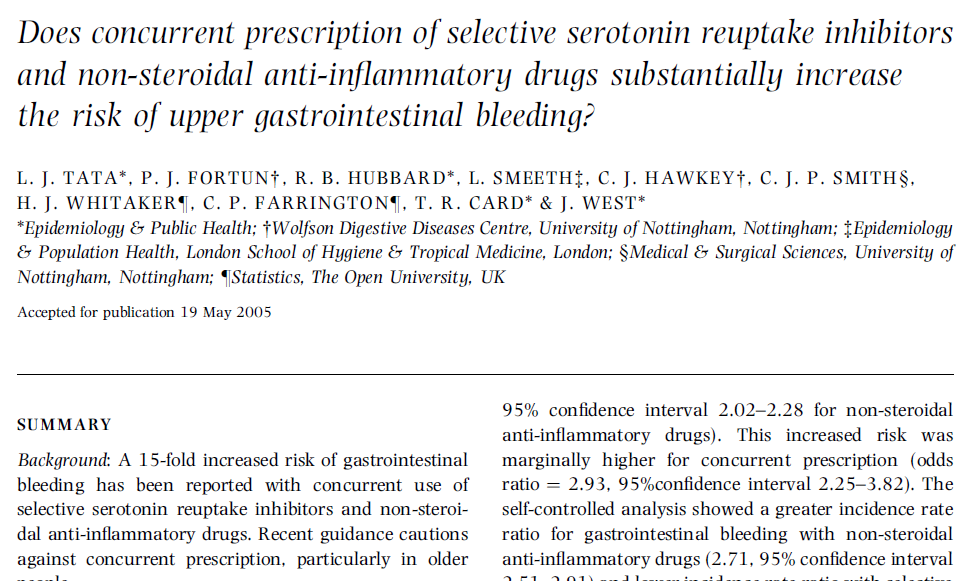 29
Conclusion
Confidence interval calibration accounts for systematic error (in addition to random error)

Confidence interval calibration restores coverage of 95% CI to approximately 95%

Account for systematic error reduces between-study heterogeneity (but doesn’t eliminate it)
30
Questions?
31
Next workgroup meeting
Eastern hemisphere: January 25
3pm Hong Kong / Taiwan
4pm South Korea
5:30pm Adelaide
8am Central European time
7am UK time

Western hemisphere: Februari 2
6pm Central European time
12pm New York
9am Los Angeles / Stanford
http://www.ohdsi.org/web/wiki/doku.php?id=projects:workgroups:est-methods